Building Digital Accessibility Skills
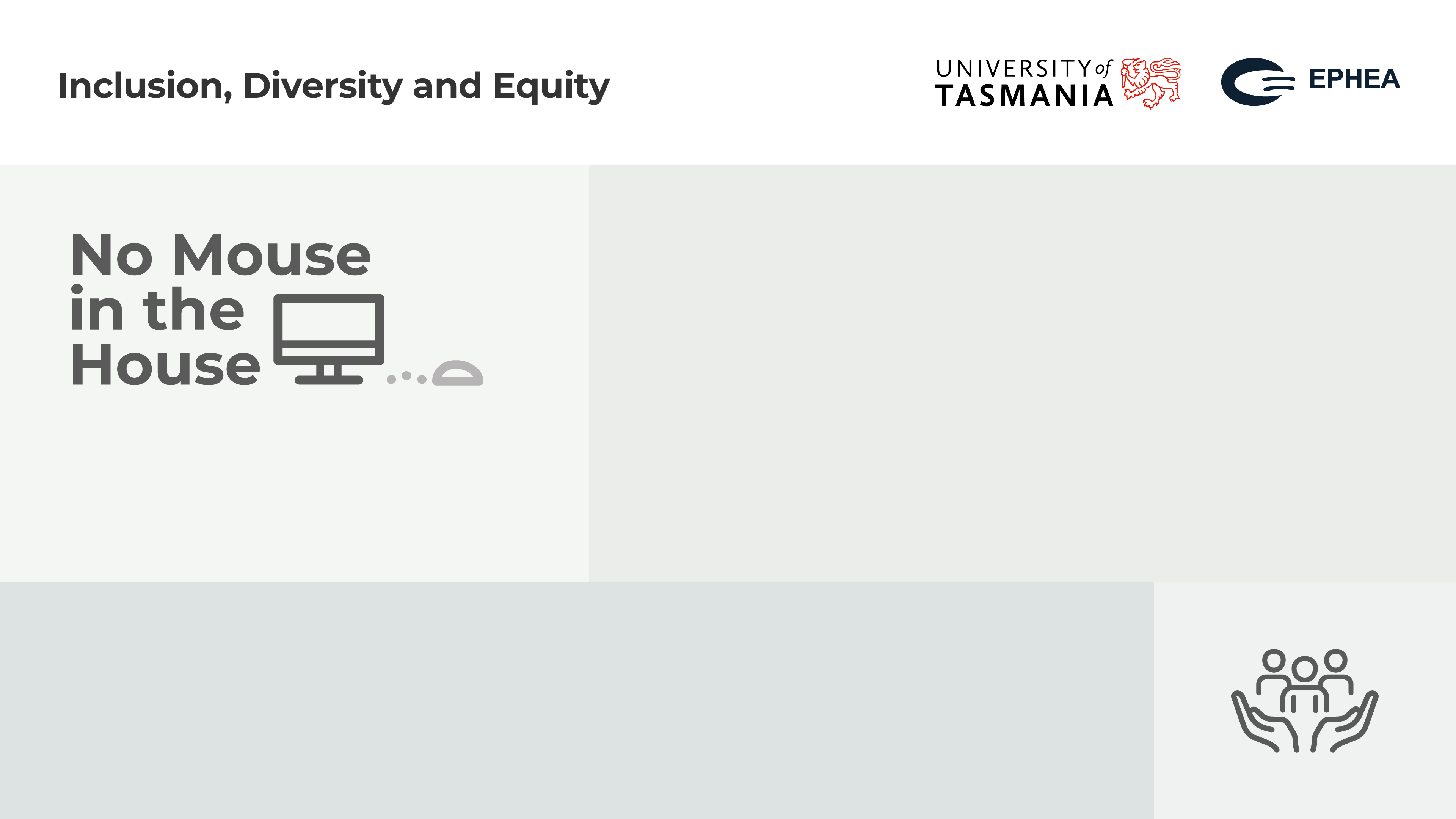 Hello!
Amelia Dowe
Online Learning Support Officer
(EPHEA Tas Chapter Co-Convenor)


Doug McGinn
Accessibility Adviser


Adrian Reader
Student Administration Business Lead
Overview
Aims of the event
Event set-up
Mini-training session!
Experiences of the event
Thoughts for the future
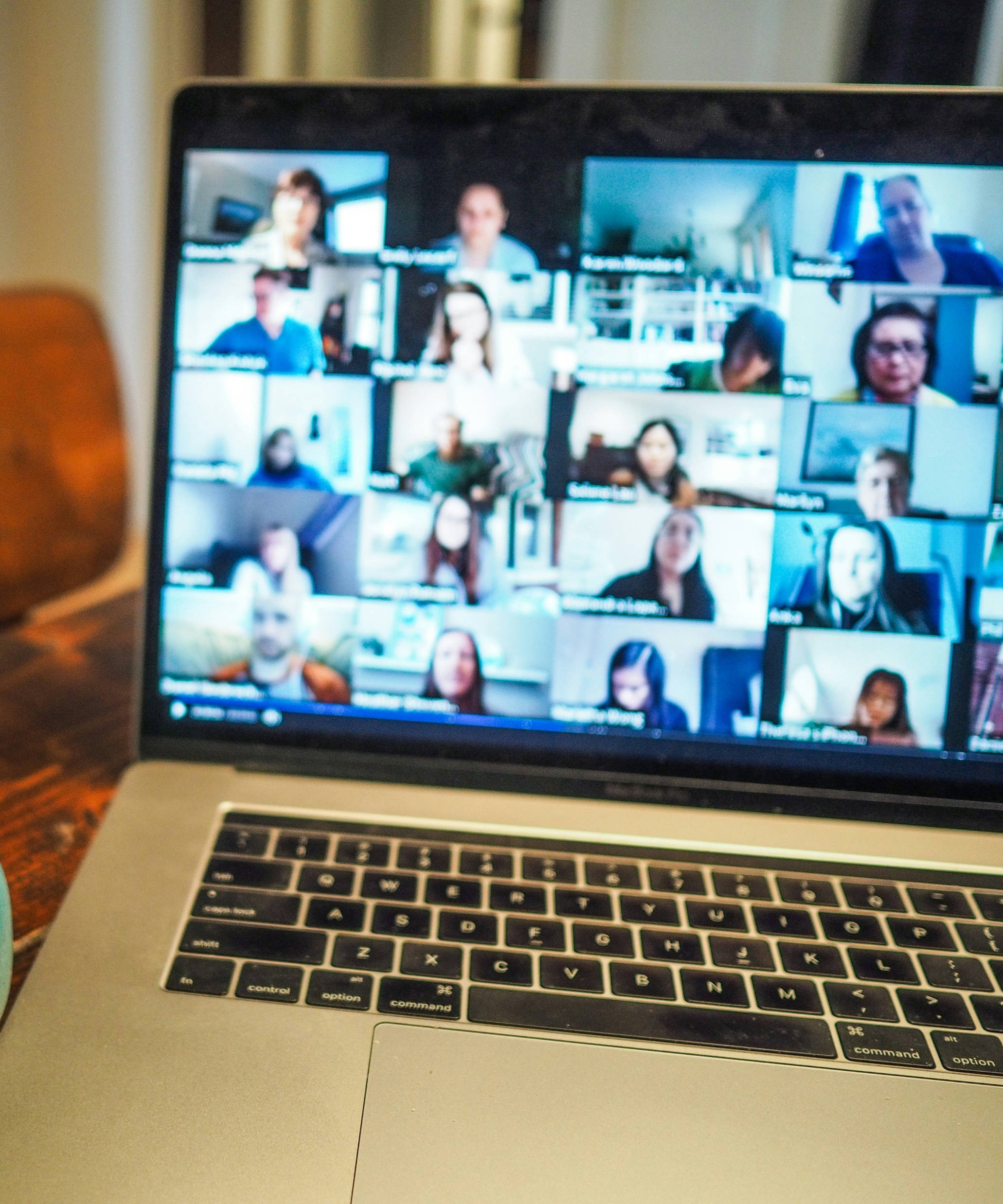 Why an event?
International Day of People with Disabilities

Harness enthusiasm

Offer company and support

Build connections

Develop skills

Surface accessibility issues
Photo by Chris Montgomery on Unsplash
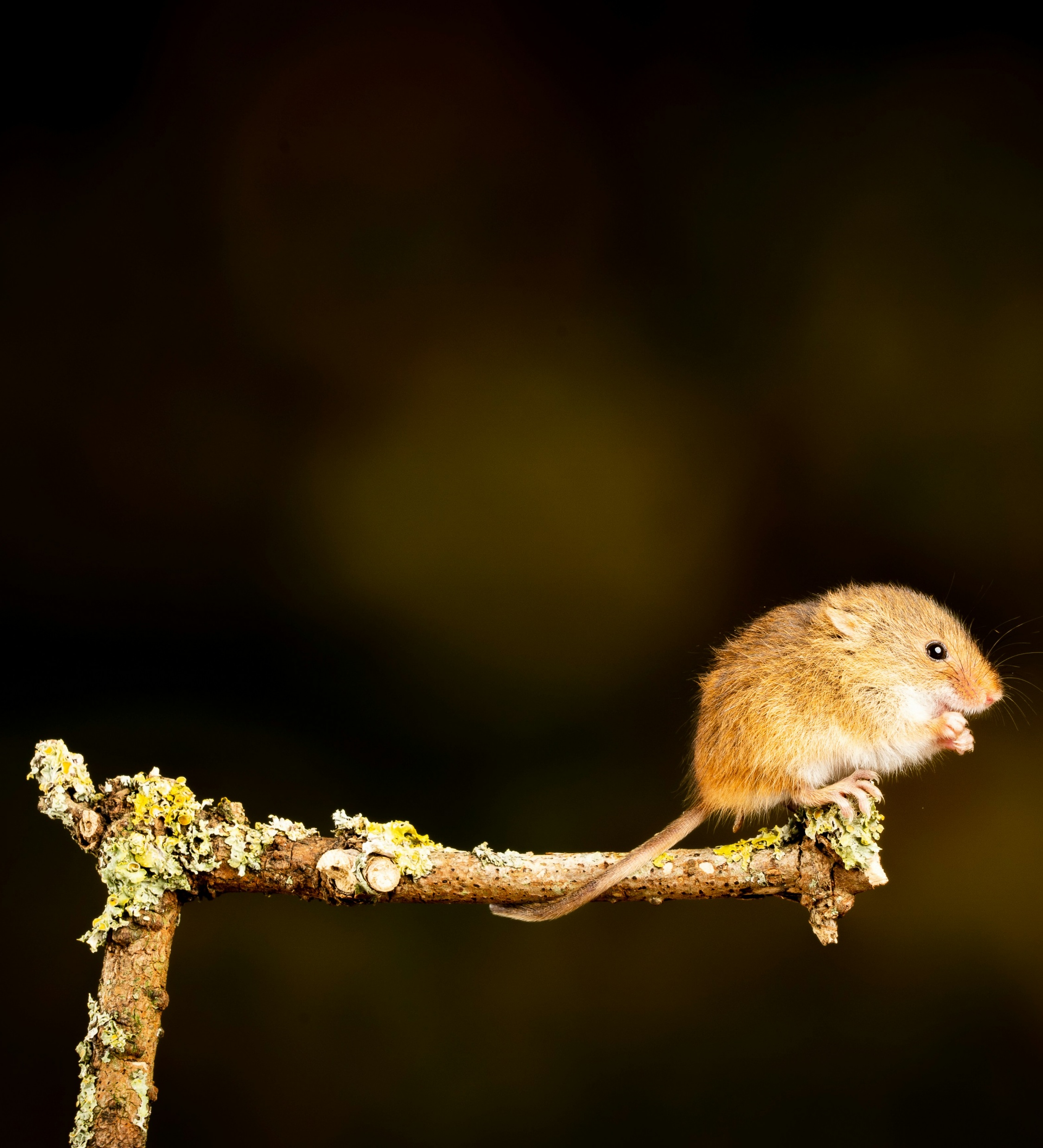 Why No Mouse?
Practical entry point to digital accessibility

Web Content Accessibility Guidelines (WCAG)
2.1 Keyboard accessible

Many reasons, including:
Visual navigation not an option
Motor impacts
Photo by Nick Fewings on Unsplash
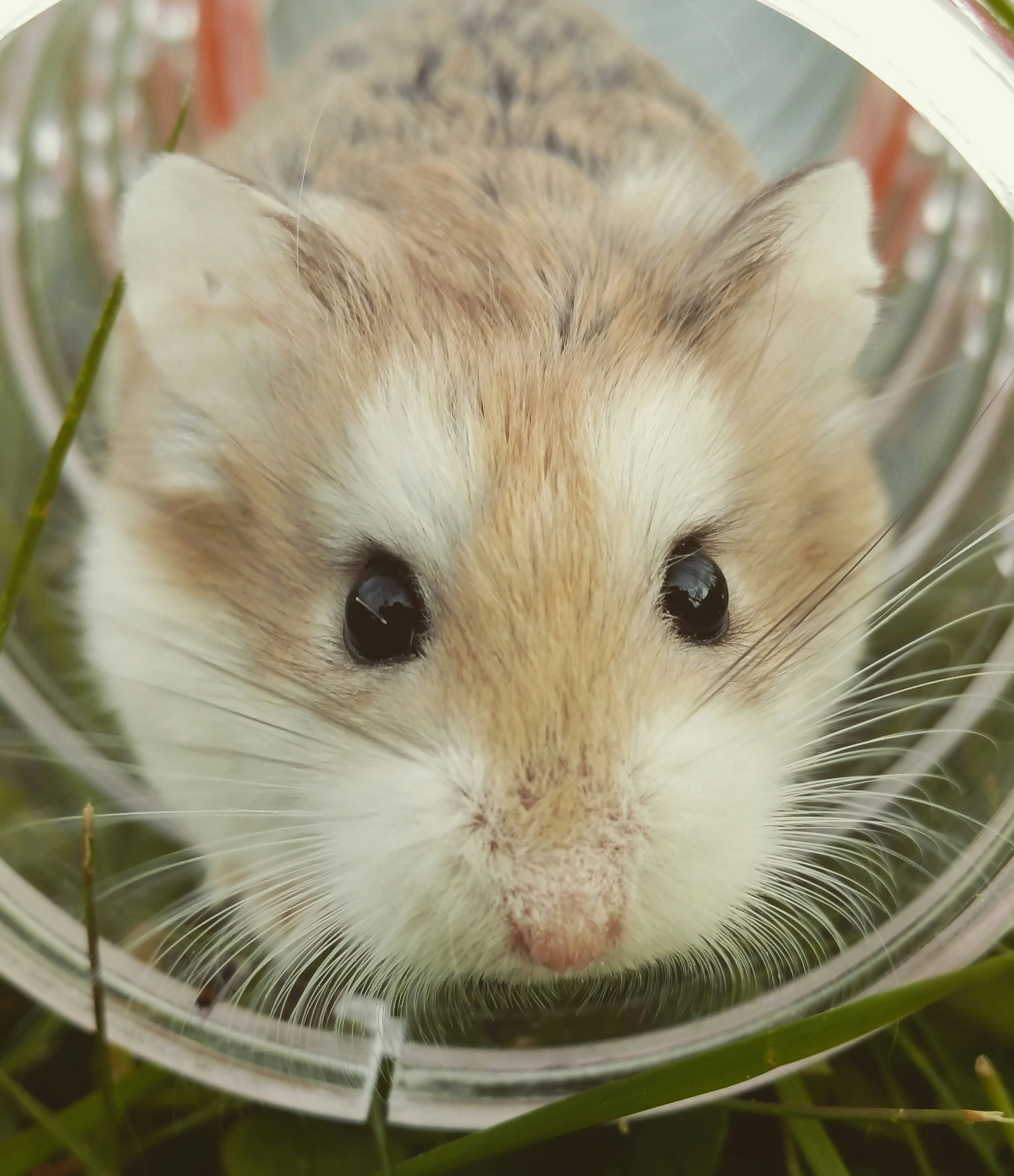 Photo by Nick Fewings on Unsplash
Why No Mouse?
Prevent Repetitive Strain Injuries and similar

Save time

Some tasks more precise

Handy when your mouse breaks
Photo by Silje Roseneng on Unsplash
Why is keyboard navigability important from your perspective?
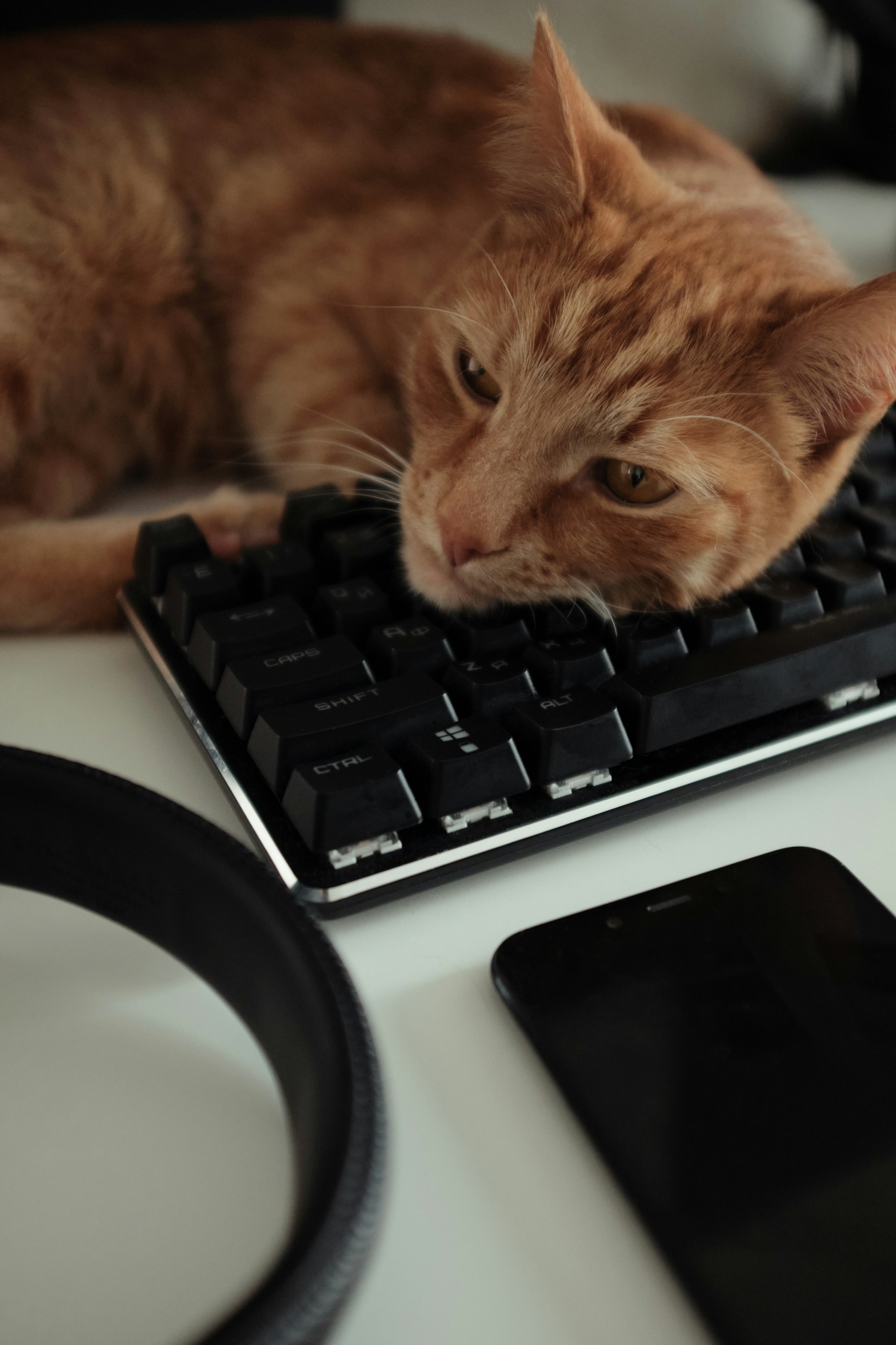 Photo by Nick Fewings on Unsplash
Event set-up
Zoom backgrounds & email signatures

Training session

A4 survival guide for wall

Opt-in Teams channel for moral and technical support during the event
Photo by Victoria Aleksandrova on Unsplash
Zoom background created by UTAS Marketing
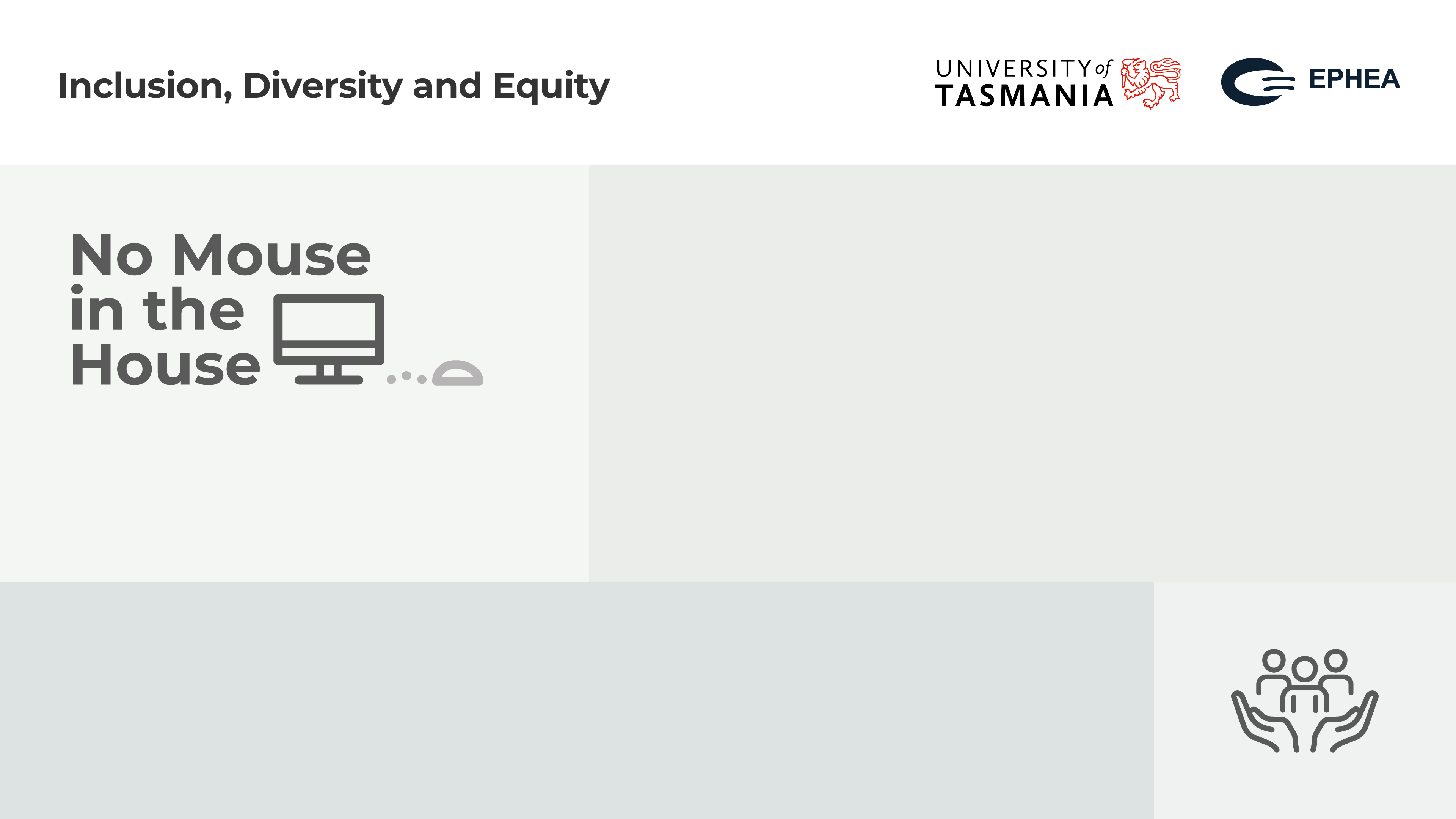 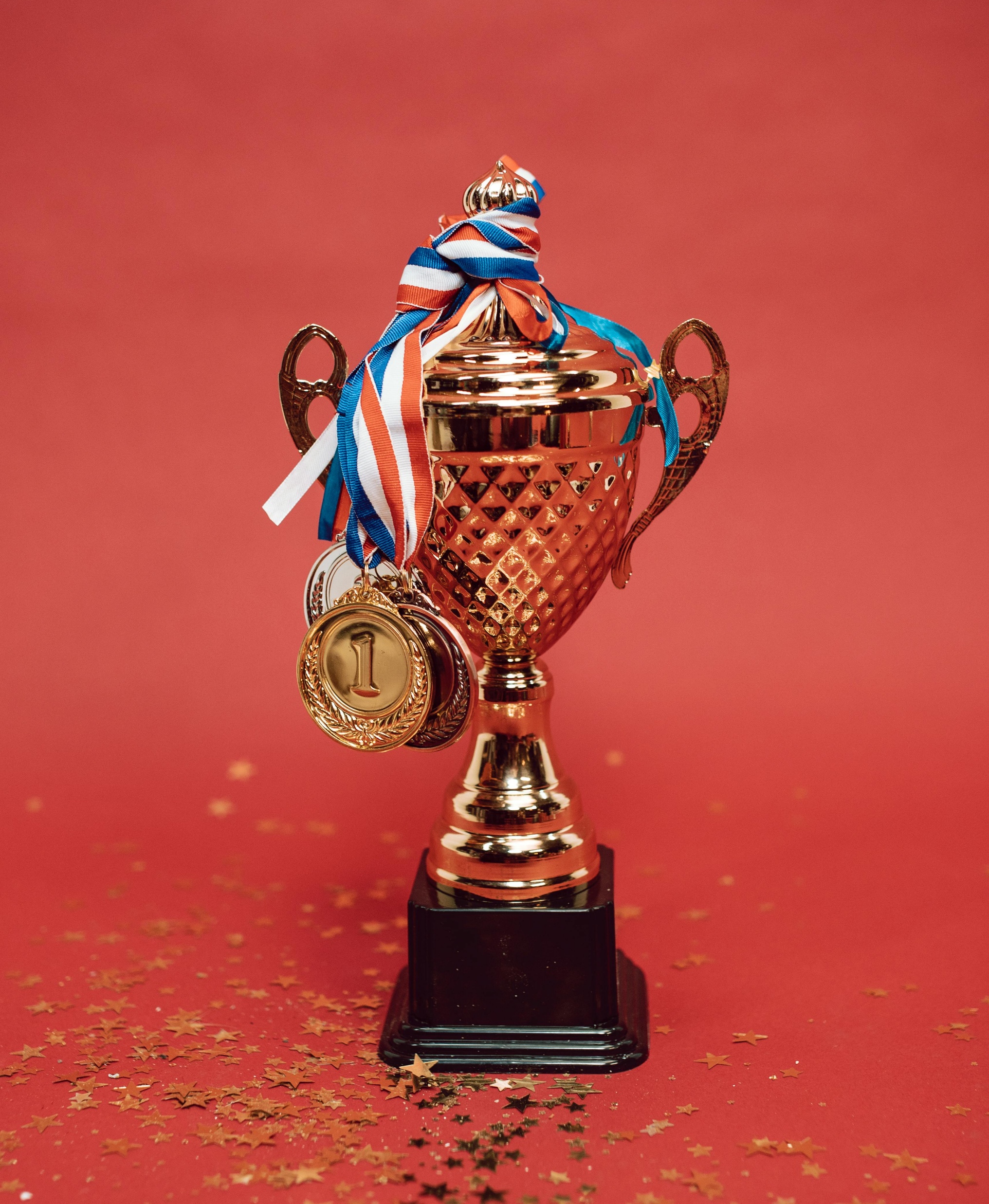 EPHEA support
Equity Practitioners in Higher Education Australasia

Tasmanian Chapter funding

Prizes thanks to this support!
Marathon Mouse Avoider
Accessibility Ally Supreme
Learning Luminary
Application Adventurer
Shortcut Sorcerer
Special Mentions
Photo by RDNE Stock project
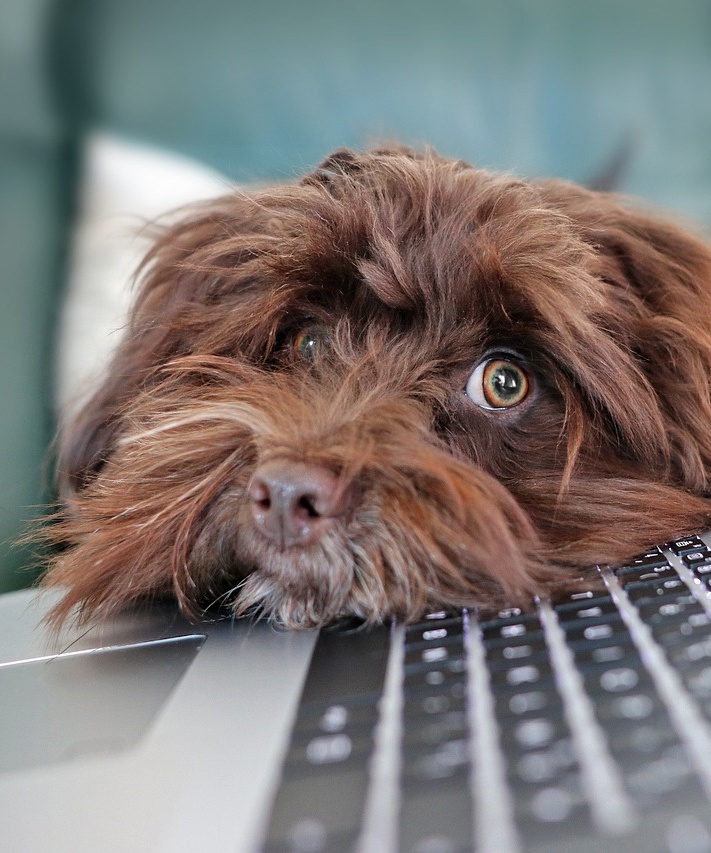 Photo by Nick Fewings on Unsplash
Image by Martine Auvray from Pixabay
Training time!
Global shortcuts:
Tab & Shift + Tab
Alt + Tab
Windows + . (full-stop)
Alt + spacebar
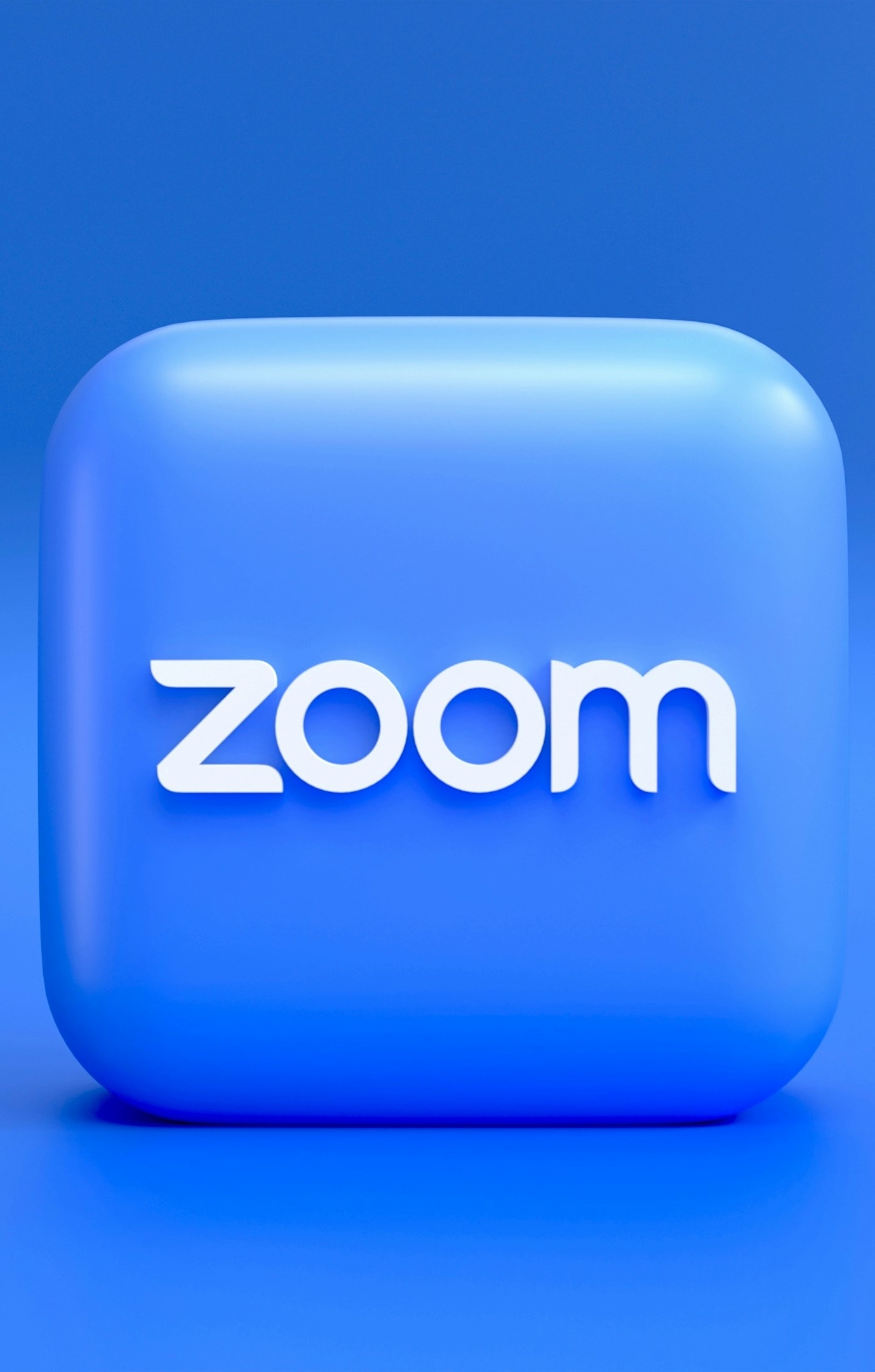 Photo by Mariia Shalabaieva on Unsplash
Zoom
Mute/unmute:		Alt + A

Stop/start video:		Alt + V

Open chat:			Alt + H

Open emojis:			Windows + .

Resize/move options:	             	Alt + spacebar

End/leave meeting:		Alt + Q
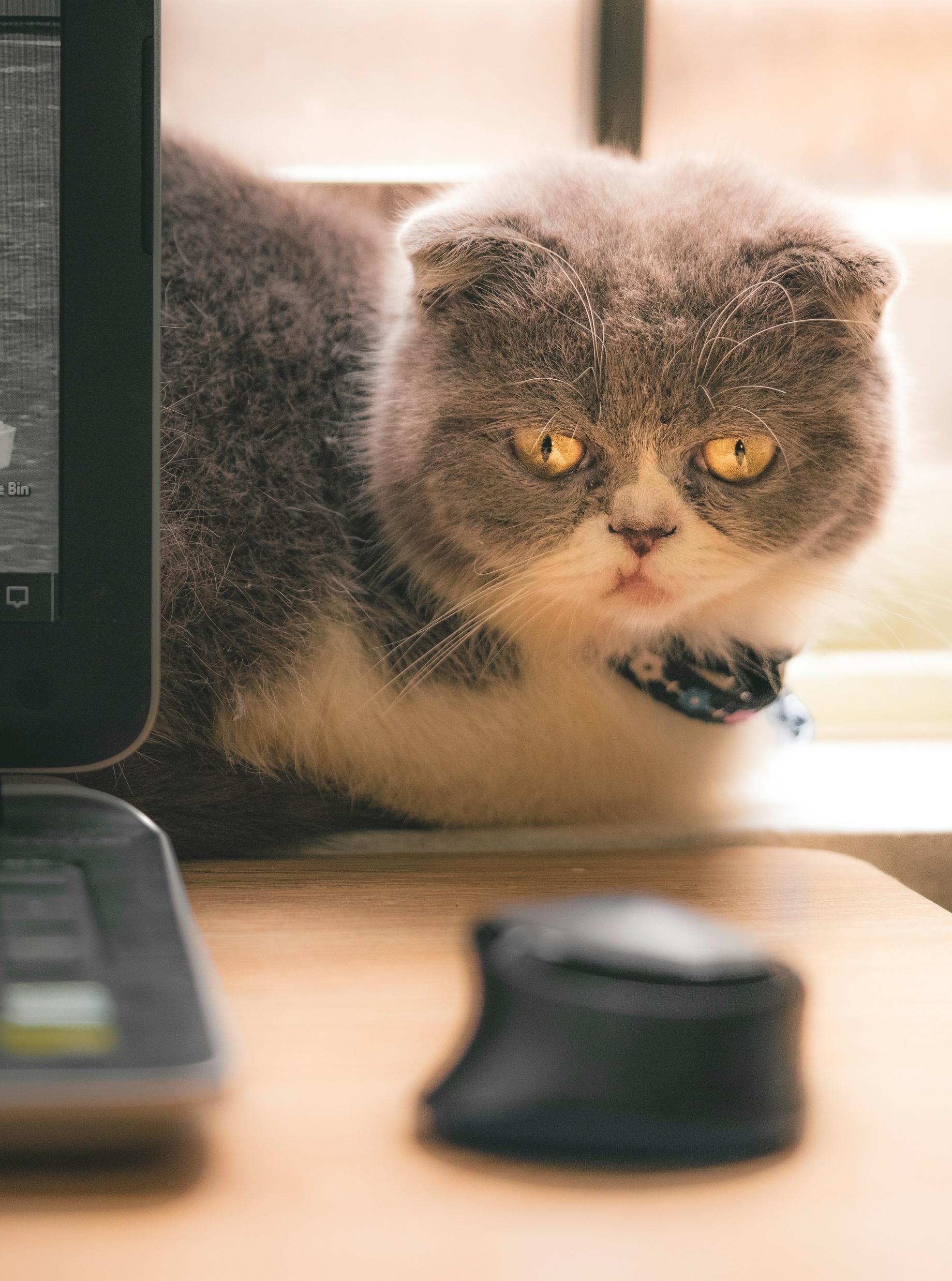 Event participation
4 teams & 35 individuals signed up

Wide range of work areas and roles

20 people in Teams channel

21 responses to post-event survey
Photo by Victoria Aleksandrova on Unsplash
Event feedback
“Thank you for organising this brilliant exercise. 'Living' a limited version of the barriers that a person who could not use a mouse experiences was very effective in highlighting just how important accessible design is, and how much of a barrier a single inaccessible feature presents to someone who relies on a feature being universally accessible […]”
Photo by Victoria Aleksandrova on Unsplash
Event feedback cont.
“Big thank you to the team that organised this - it was such a fun (and difficult at times) challenge - and I feel like I've really been awakened both to the important causes, but also the potential of improving my digital literacy and efficiency. The group chat/brains trust was such a lovely vibe, and I really appreciated how helpful everyone was (especially Adrian - big shout out for fixing my taskbar dilemmas).”
Photo by Victoria Aleksandrova on Unsplash
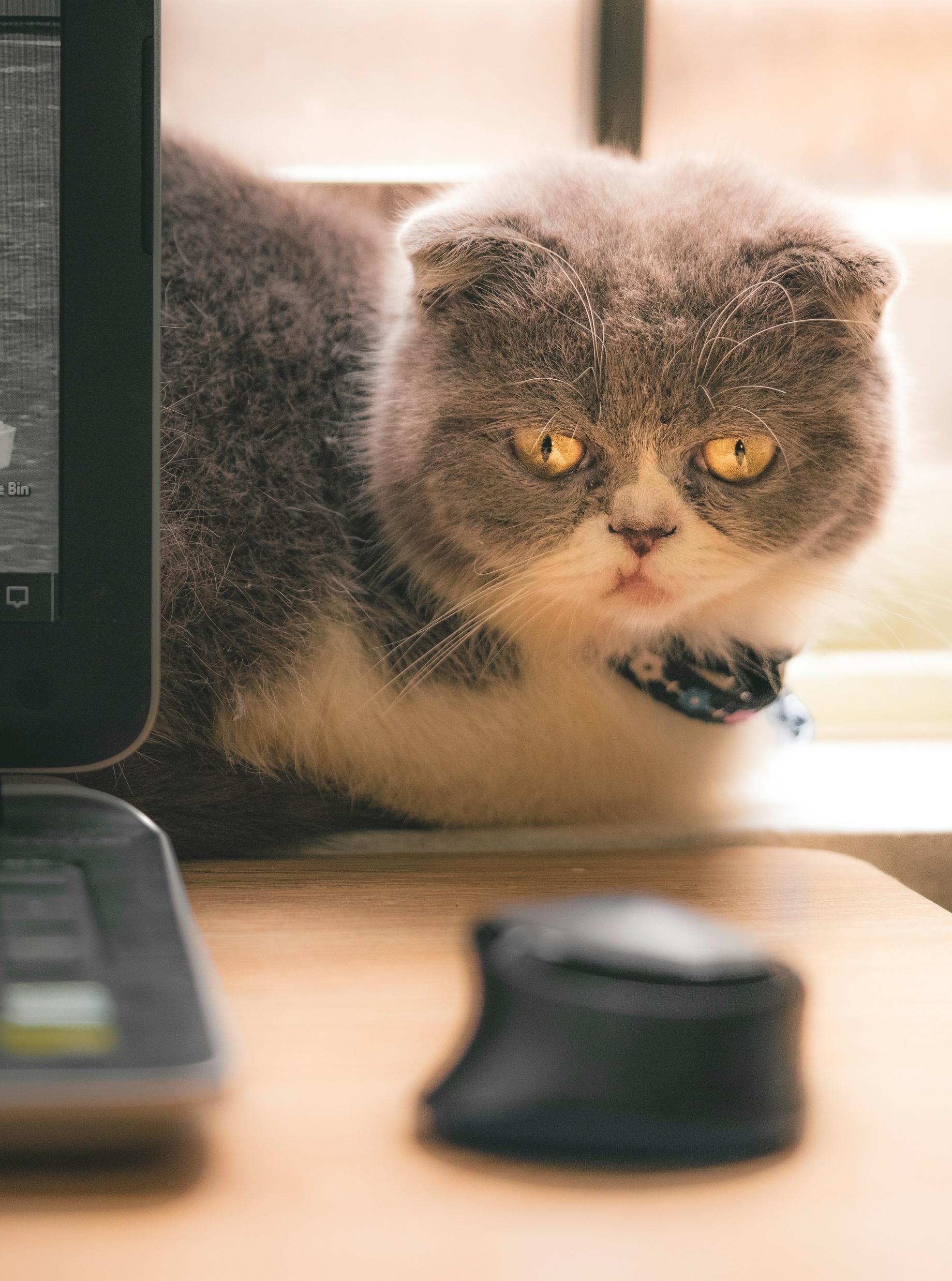 Experiences of event
David Quinn 
(Educational Technologist)



Beale Gurney
(User Experience Designer)
Photo by Victoria Aleksandrova on Unsplash
Discussion
How did you go on the day?
Discussion part 2
What were your main learnings from the event?
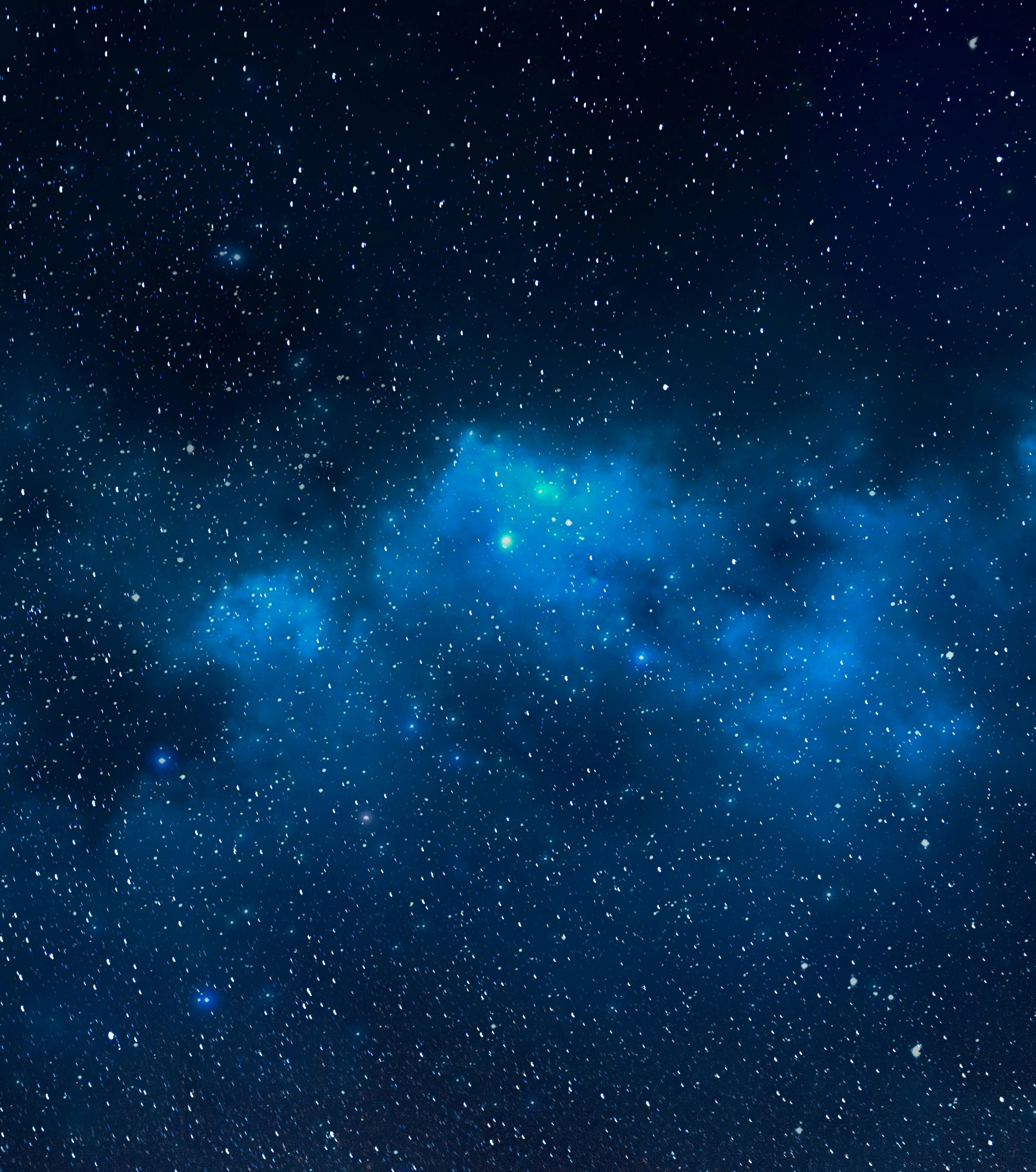 Photo by Nick Fewings on Unsplash
Image by Martine Auvray from Pixabay
Future thoughts
Do it again!
Capture accessibility trouble spots
Expand to other topics
Recognise as professional development
Find out what others are doing
Photo by Alex on Unsplash
Photo by Tanner Johnson
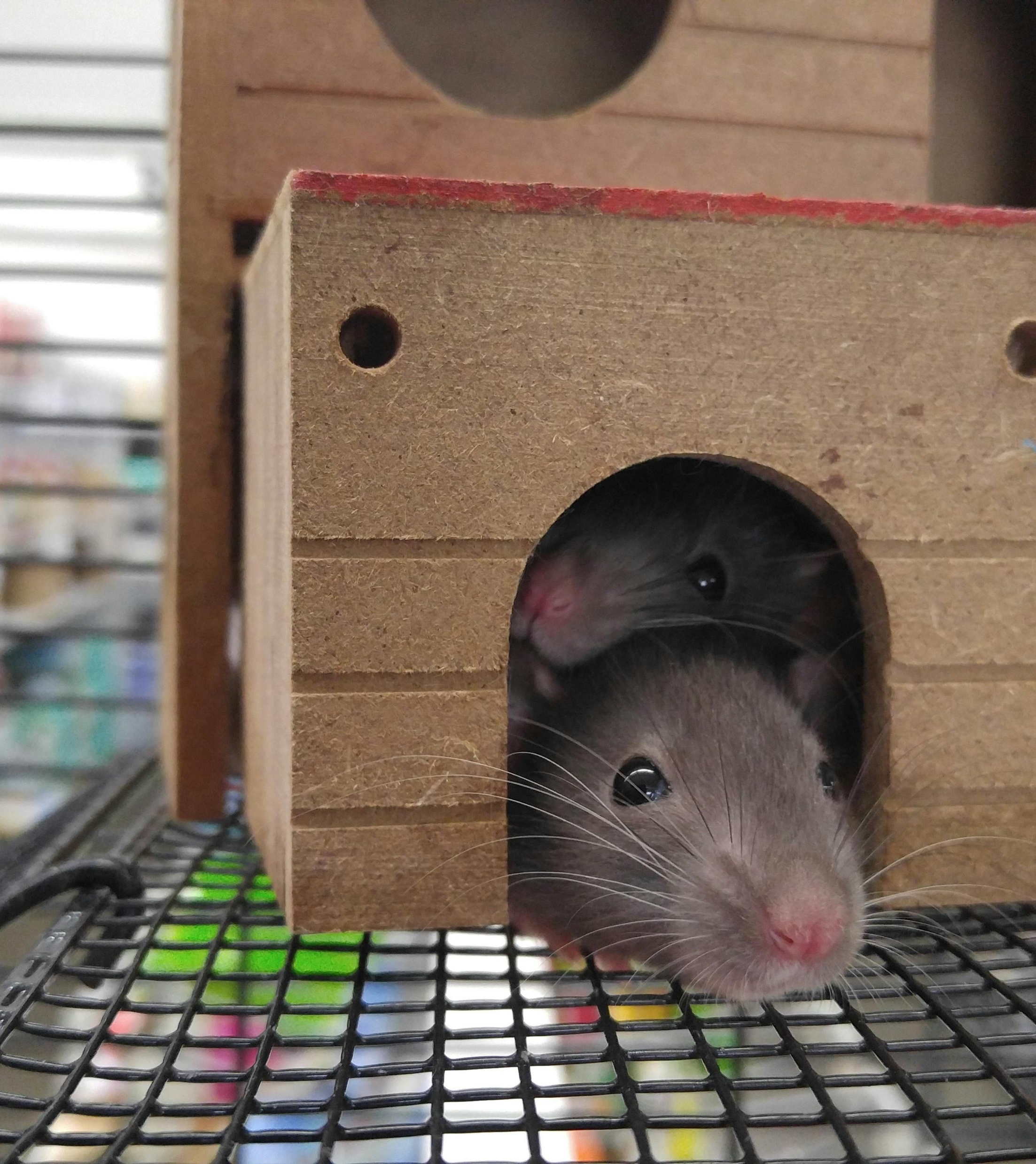 Questions for you
What is happening at your institution to build digital accessibility skills and awareness?

Do you have a favourite shortcut to share?
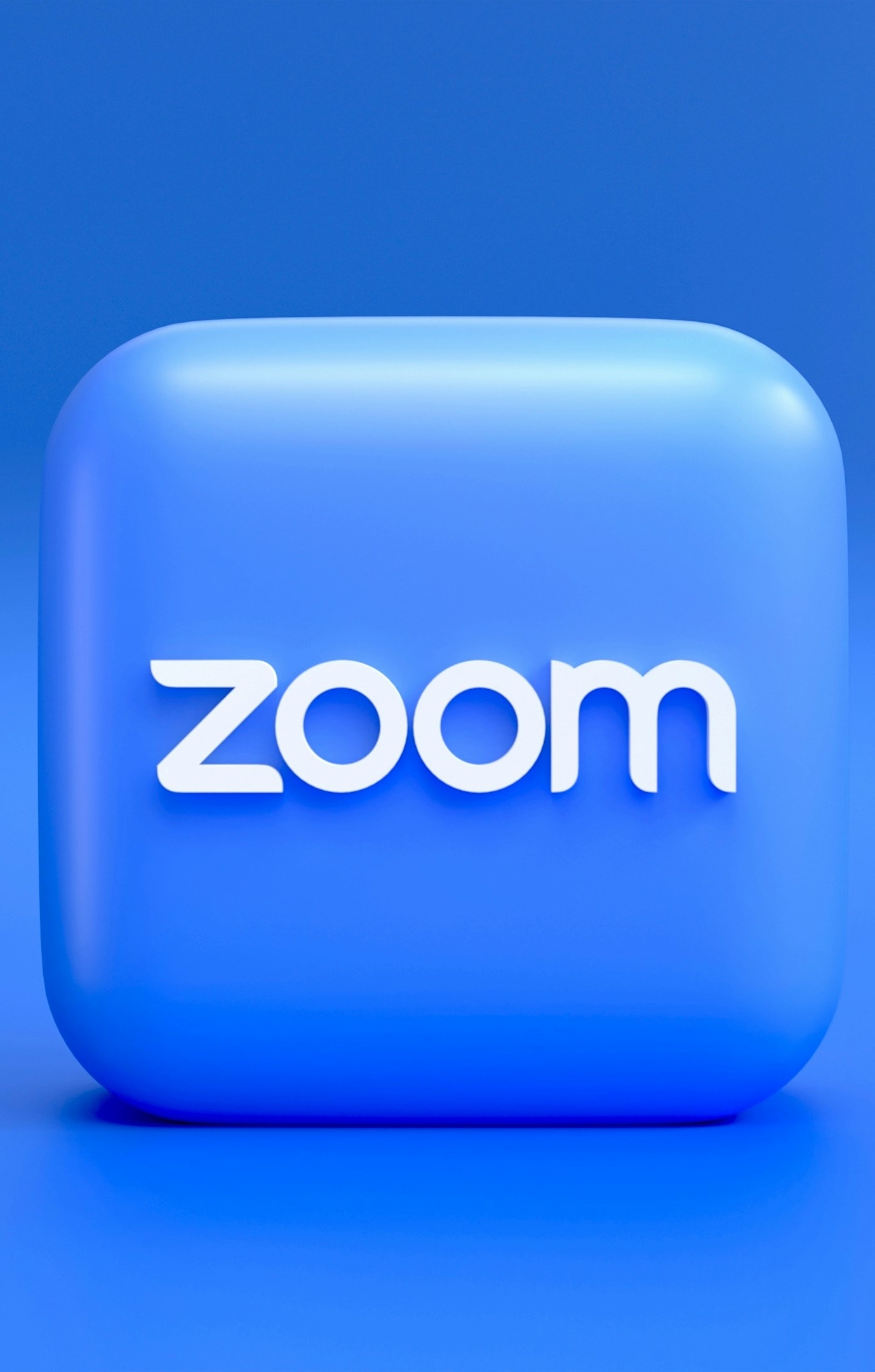 Photo by Mariia Shalabaieva on Unsplash
Zoom
Mute/unmute:			Alt + A

Stop/start video:		Alt + V

Open chat:			Alt + H

Open emojis:			Windows + .

Resize/move options:	             	Alt + spacebar

End/leave meeting:	Alt + Q